Н.Ә.Назарбаевтың  Қазақстан  халқына  Жолдауындағы  алдыңғы бағыттарының
бірі - ақпараттық технологиялар саласы  қоғамның  барлық салаларына етене еніп, компьютерлік сауаттылық  өсуі керектігін атап өтті.
Тақырыбы
«Ғаламтордың пайдасы мен зияны»
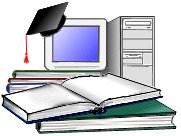 Біздің күнделікті өмірімізге байланысты ақпараттарды алудағы маңызды құрал ол - Ғаламтор. Адамзаттың интелектуальдық өмірі үшін ол аз мағына бермейді.
1957 жылы Кеңес Одағы Жердің жасанды серігін ұшырып, космостық кеңістікте бірқатар алға шыққан болатын. Бұл өз кезегінде АҚШ-да біршама алаңдатушылық тудырып, АҚШ Қорғаныс Министрлігі ақпаратты тасымалдаудың сенімді жүйесін құру туралы шешім қабылдады. Компьютерлік желі ARPANET деп аталып, 1969 жылы аталған төрт ғылым орталықтарын біріктірді, барлық жұмыстарды АҚШ Қорғаныс министрлігі қаржыландырып отырды. ARPANET желісінің даму қарқыны өте жылдам болды, оны әр түрлі ғылым саласындағы зертеуші-ғалымдар да кеңінен қолдана бастады. 
1984 жылы ARPANET желісіннен бөлек жаңа желілер пайда бола бастады.
Жастар және әр бір қазақ азаматы жаңа ақпараттық-комуникациялық технологияны жетік меңгеруіміз қажет. Қазір адамдар қызмет орнында да, үйде де компьютермен жұмыс істей береді. Оның өмірімізге, кеңінен енгені соншалықты, бала біткен ойыншықпен емес, компьютермен ойнап, өзінің өміртанымын ғаламтордағы желі ішінде қалыптастырады. Қазіргі күнкөріс қамы мен заман ағымының күрделілігі, көптеген ата-аналар тәулік бойы балаларының тыныс-тіршілігіне бақылау жасай алмай, олар шектен тыс бейне монитордың алдында отырғандықтан денсаулығына зор зиянды әсер алады. Сондықтанда менің жұмысымның мақсаты компьютердің бала ағзасына әсерін және де ғаламтордың жақсылықтарымен бірге келеңсіз жақтарында  зерттеу.  Тақырыптың негізгі мақсаты компьютер біздің өміріміздің бір бөлшегі болып еніп отырғаны соншалықты, біз тіпті оны пайдалану кезінде ол қандай  қауіп қатер әкелетінін ұмытып кеттік. Бірақ та, компьютермен жұмыс істеу барысында оқушылар техника қауіпсіздік ережелерін сақтаса,ол біздің ақылды, сүйкімді,қайырымды досымыз бола алады.
Бүкіләлемдік өрмек – Ғаламтор.
Ғаламтор-интернет қазақ қоғамына енгелі көп болған жоқ. Әлем торласып үлгерді аз уақытта
Ғаламтор... Ескі мен жаңаның, өткен мен болашақтың, қатігездік пен мейірімнің, бар мен жоқтың мидай араласқан ортасы. Қандай ақпарат оқысаңыз да, соған сай жауап қалдыруыңызға, пікір білдіруге құқыңыз бар. Сіз саясаттанушы, мәдениеттанушы, болмаса философ яки әлдебір саланың ғалымы болуыңыз шарт емес, көзқарасыңыз өзіңізге, жазыңыз, қалдырыңыз, шамына тиіңіз, сынаңыз, мінеңіз, алғыс айтыңыз – ерік алдыңыздағы компьютердің перне тақтасына басылған саусақтарыңызда. Тек соны орнымен пайдалана  білсек, мүмкіндігін барынша ықтиятпен жүзеге асырып, адами қалпымызды нықтап, білімімізді асыруға жұмсасақ. Академиялық кітапханалардың орнын Интернет баса алмайды. Бірақ оның да ғылыми тегеуріні шексіз. Тек аздаған мәдениет керек... Ғаламтор мәдениетін ерте игермеу өзімізге сын.
Ғаламтор... Тұтасқан әлем. Өрмекшінің торы дерсіз. Енді шынайы сүйіспеншіліктің орнын, жылтыры мол виртуальды махаббат, шынайы аралас-құралас достықтың орнын виртуалды сыйластық басып келеді. Тек көгілдір сағымды ғаламторлардың ішінде сан мен цифрлардың, әлдебір атаулар мен өзіңе үш қайнаса сорпасы қосылмайтын есімдердің жақынысыз...
Ғаламтор желісінің пайдасы өте көп. Себебі өмірдің кез-келген саласына қажетті ақпаратты жылдам алуға, басқа қолданушылармен ақпарат алмасу мүмкіндігіне ие боласың. Ақпаратты алу немесе беруде белгілі уақытқа тәуелді болмайсың, керек уақытыңда қарауға, жіберуге болады. Ғаламторда көп уақыт отыру т.б зияны туралы айтсақ ол адамның өзіне байланысты, ол өзіне-өзі кесте қою керек, белгілі бір уақыт мөлшерінде отыру, қажетсіз ақпараттарды қарамау сияқты өзіне шектеу қойған жағдайда адамға зияны аз болады. Сондықтан Ғаламтордың тек жақсы жақтарын пайдаланып керегімізге қолданған жөн!!! Таяқтың екі ұшы болатыны бәрімізге белгілі, дұрыс және бұрыс жақтары да болады.
Ғаламтор - тиімді байланыс құралы. Көптеген мәліметтер жинақталған. Балама ақпарат көзін табуға болады. Мысалы: үкіметтік емес сайттар мен үкіметтік сайттар, ақпарат агенттігінің мәліметтері мен тәуелсіз басылым мәліметтері.Толғандырған сауалдарыңның жауабын табасың 
Кісі есімдері мен лауазымдарын нақтылайсың. Мысалы, www.government.kz Үкімет сайты, ҚР Парламент мәжіліс депутаттары.Өткен ескі жаңалықтар мұрағатынан мәліметтерді нақтылау. Өзге елдегі мамандармен байланыс жасап, сұрақтар қоюға болады.Түсінбеген сөзді демде аударуға болады.
Білгенге ғаламтор ғаламат-ақ!
Қазір ғаламтордың ықпалында тұтас жұмыр жердің ол шетімен бұл шеті «ауылы аралас, қойы қоралас» көрші ауылға ұқсап қалды. Осындай жағдайда ғаламтордың бізге ғылым-білім мен озық өркениетті жеткізетін құптарлық жағының болуымен бірге ұлттық психологиямызға, төл табиғатымызға сай келмейтін теріс әсері де айтып тауысқысыз. Ол біздің күнделікті өмірімізге тек жақсылық қана әкеліп жатқаны жоқ, онда не хикімет жақсылық та, не сұм арамдық та бар. Онда бардың бәрі кіршіксіз өнеге емес. Сол себепті оған сын көзбен қарап, ұнамды жақтарын таным таразысына салып дұрыс пайдалана білгеніміз жөн.
Егер сіз ақ пен қараны айқын ажырата алмайтын болсаңыз, мағынасыз өмір тұңғиығына балдай батып, судай сіңіп лағып кетеріңізде дау жоқ. Өйткені, ғаламторды пайдаланушының жас ерекшелігі негізіндегі мәдени деңгейі мен талғамы, түсінік-пайымы оны дұрыс я бұрыс жолға салатыны белгілі жағдай.
Бұл күндері араққа, темекіге, есірткіге құмартқан секілді компьютерге құмартушылар яғни «компьютер соқтылар да» пайда болды. Компьютерге, ғаламторға тәуелділік арақ, темекі, есірткі құмарлық сияқты адамды алжастырып, оны сағаттап, тіпті таңды-таңға ұрып қызықтыратын, адам психикасына, денсаулығына кері әсер ететін жаңа дертке айналды. Сол себепті сиқырлы да сырлы көк экранды ашарда мақсатыңыз әрқашан алдын ала айқын болсын, яғни оны еңбек етіп, мағыналы іс қыларға татырлық тұста орынды пайдаланып, одан тыс уақытта жүйкеңізді босқа шалдықтырып, уақытыңызды ұрлап тоздыратын мағынасыз бос мылжың, орынсыз ойындардан аулақ болғаныңыз жөн. Міне мұны тек өзіңіз ғана біліп қоймай, әсіресе, өмірге көзқарасы әлі толық қалыптаса қоймаған жас буынның санасына да мықтап сіңіру сіз бен бізге бұлжымайтын міндет, ағабуындық борыш болуға тиіс.
Қазір қолы сәл босай қалса, өзінің бүкіл бос уақытын мағынасыз, бұралқы компьютерлік ойындарға сарп етіп, жасанды қияли әлемге неғұрлым тез еніп кеткісі келіп асығып тұратын, өз еркіне өзі ие бола алмайтын жүике жүиесі нашар аз сандағы тежемсіз адамдар, әсіресе жастар мен өспірімдер арасында компьютер соқтылық ауруына шалдыққандар пайда болды. Сондықтан біз ғаламторды еріккеннің ермегі деп санамай, оны әр адамның жас ерекшелігі мен қызмет қажетіне қарай, өз лайығында, дұрыс әрі тиімді пайдалана білу мәдениетін шынайы қалыптастыруымыз керек.
Жаһандану дәуірі  ҒТР-дің (ғылыми техникалық революция) шырқау шегіне шыққасын, қазір, еңбектеген баладан еңкейген қартқа дейін жұмысы ғаламторсыз жүрмейтін болды. Елуді егделеп, алпысты алқымдап, тіпті, жетпісті желкелеп қалған кісілерді де агенте хат алмасып отырганын көріп қаламыз. Бұл да болса жаңа заман талабы.
Ғаламтор және денсаулық
– Балаларды ғаламтордан  қорғау­дың түрлі жолдары бар. 
Біріншіден, әр ата-ана баласына ғаламтор туралы толық мәлімет беруі тиіс. Оның пайдасымен қоса зияны туралы да айтуы керек. Балаларды ғаламтордан қорғайтын жалғыз періште – ата-ана. Қазір неше түрлі ақша табуға құралған сайттар бар.
Екіншісі – білім беру компанияларын дамыту. Яғни әрбір ата-ана, ұстаз­дар қауымы балаларға ғаламтордағы кейбір сайттардың зияндылығы туралы айтып отыруы керек.
Үшіншісі – жаңа технологияларды пайдалану. Қазір ғалам­тордағы сайттарды рет­теп, бақы­лап отыратын арнайы бағдар­лама­лар бар. Сіз бағдарлама арқылы бала­ңыздың қандай сайттарға кіріп жүргенін біле аласыз.
Ғаламторға кіру үшін компьютерде отыру керек. Компьютерде отыру денсаулыққа зиян. Алдымен денсаулықты сақтауымыз керек деп жатырсыздар. Әрине бұл орынды ол үшін алдымен әр бала компьютерде жұмыс жасап отырғанда техника қауіпсіздік ережесін сақтау керек. Ережелер талапқа сай орындалса денсаулыққа зиян тимейді. Көзге жаттығулар жасалады, әр 20-25 минут сайын, көзбен компьютердің ара қашықтығы 60-70 см болу керек. Жұмыс кезінде ақ халат кисек, ультра күлгін сәулесін сақталады. Ал көзді сақтау үшін компьютердің алдына кактус гүлін қою керек. Гүл бойына компьютерден бөлінген сәулені тартып алады. Осы айтылған ережелер орындалса денсаулығымызды сақтай аламыз
Сезімдік, нерв жүйесі ауруларына шалдығады.
Интернетке жүгініп, үйреніп кеткен бала, яғни интернет арқылы хат алысып, сөйлесу-баланың айналасындағы адамдармен бетпе-бет сөйлесуіне де әсер етеді, сөйлеу мәдениетінен айырылады. Компьютерден бөлінетін ультра-күлгін сәулесі көзге кері әсер етеді. Ал одан сорақысы- ұлттық, адами қасиеттерге нұқсан келтіретін материалдардың интернет бетінен орын алуы. Қазірде шығарма, эссе жаза алмайтын оқушылар бар. Сондықтанда мен компьютерді дұрыс пайдаланбау зиян әкелетінін айтуды жөн көрдім.
Негізінен, компьютердің алдында отырып, жұмыс істейтіндердің шағымданатын сырқат белгілері екі топқа бөлінеді: 
1. Көздің көру қабілетінің нәшарлауы. 
2. Бастың желке тұсының (қарақұсының), мойын мен иық, жауырын, білектің ауыруы. Көру қабілетінің нәшарлауы оның бұлдырап, анық көрмеуі, өзіне түскен салмақтан күйген тәрізді ашып, қызаруы. Көздің барлық көру қабілеті белгілерін біріктіріп, мамандар оны компьютерлік көру қабілетінің синдромы деп атайды.
Ыңғайсыз жұмыс қалпы кезінде дененің барлық бұлшық еттерінің ұзақ жиырылуы жағдайы байқалады. Бұлшық ет ұлпасының дем алуға мүмкіндігі болмағандықтан, олардың қан айналымы төмендеп, зат алмасуы бұзылып, өнімнің түсуі көбейеді. Нәтижесінде бұлшық ет үнемі шаршау жағдайында болады және ақырында әлсірейді. Бұл белдің қисаюына және қаңқаның басқадай өзгеруіне, бұлшық ет ұлпасының өсуіне әкелуі мүмкін. Басқа синдром бел тунелдің немесе бел каналының синдромы деп аталады. Бұның пайда болуы қол бұлшық ет сіңірлері орталық жүйке жүйесінің әсер етуімен саусақтардың ұзақ ыңғайсыз бүгілуі клавиатурамен жұмыс істеумен байланысты. Ыңғайсыз жағдайда алақан сүйектері көп қайталанантын іс әрекеттер кезінде сіңірлер білезік сүйектері мен байламдарға қажалады. Нәтижесінде жүйке мен сіңірдің қысылуы қатты жетіспеуі дамиды. Аурудың алғашқы белгілеріне: компьютерде жұмысты аяқтағаннан бірнеше сағаттан кейін ғана дірілдеу, қышыну, саусақтадың ұйюы пайда болады. Қолда ақырында ұйып, ауырсыну және ауырлау белгілері қосылады. Білезік тунельдік синдромы ауыр түрінде адамның еңбек қабілеттін ауруды хирургиялық жолмен емдеуді талап етеді.
Астанадағы психологиялық жәрдем беретін дағдарыс орталығына қиын баланы тәрбиелеп отырған ата-аналар жиі жүгінеді. Көбі баласының сабаққа барғысы келмейтінін, тіпті, «мектепке кеттім» деп алдап, таңертеңнен кешке дейін қыдырып жүретініне алаңдайды. Зерттей келе, мұндай балалар қара кешке дейін компьютер клубтарында бас алмайтыны белгілі болып отыр.
Мамандардың айтуынша, бала компьютерлік ойындардың қызығына 4-5 жасынан бастап үйренеді. Егер, осы бастан жүгендемесе, бұл есейгенде  құмар ойындарына түбегейлі тәуелділікке апарады. Олай дейтін себебіміз, бұл орталыққа «тәуелділіктен» арылуға жәрдем сұрап келгендердің қатарында жоғары сынып оқушылары, студенттер, тіпті букмекерлік кеңседен қалай құтылудың жолын сұраған атпалдай азаматтар да бар
Қорыта келгенде, қай халық болса да, өзінің дамуында қилы-қилы жолдардан өтеді. 
Дүние жүзі бойынша халықтың 89 пайызы ғаламторды пайданады, соның ішінде 66 пайызы ғаламторды пайдалы десе, ал 23 пайызы зияны да бар деп отыр.
Ғаламтордағы болған құбылыстардың терең тылсымына үңілуде адамзат баласы талай - талай ғасырларды артта қалдырып, бай тәжірибелер жинақталады. Ғаламтордағы кұбылыстарыдың өзі кейде адамзат сенгісіз немесе тіпті түсініксіз болып жатады. Ерте заманның өзінде - ақ дүниенің жаралуы табиғаттың түрлі құбылыстары туралы адамның өзіндік көзқарасы, түсінігі, зерттеулері болды. Ғаламторда болып жатқан кейбір азамзат және  табиғат құбылыстары тылсым жұмбақ болып көрінеді де, адам санасына елеулі әсер етеді.